Q1 500a current decay curves
Steven Lassiter
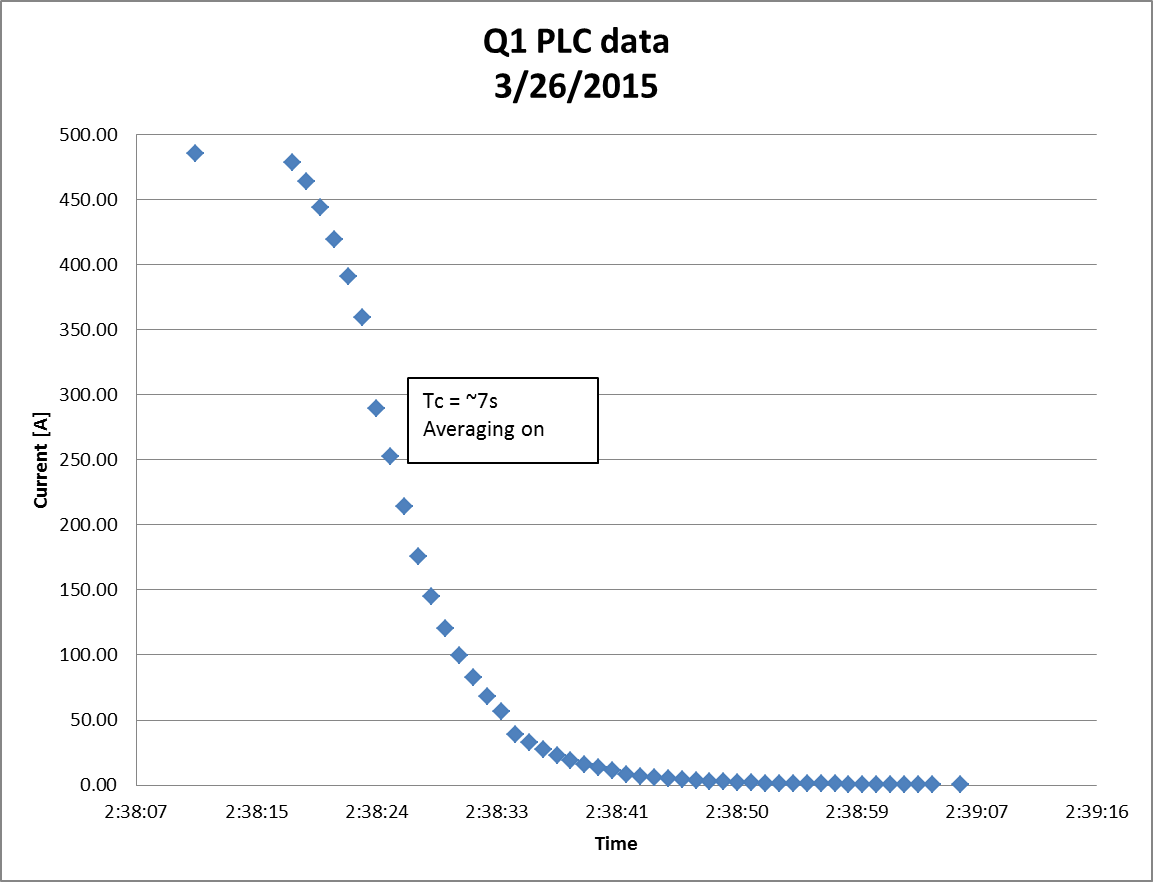 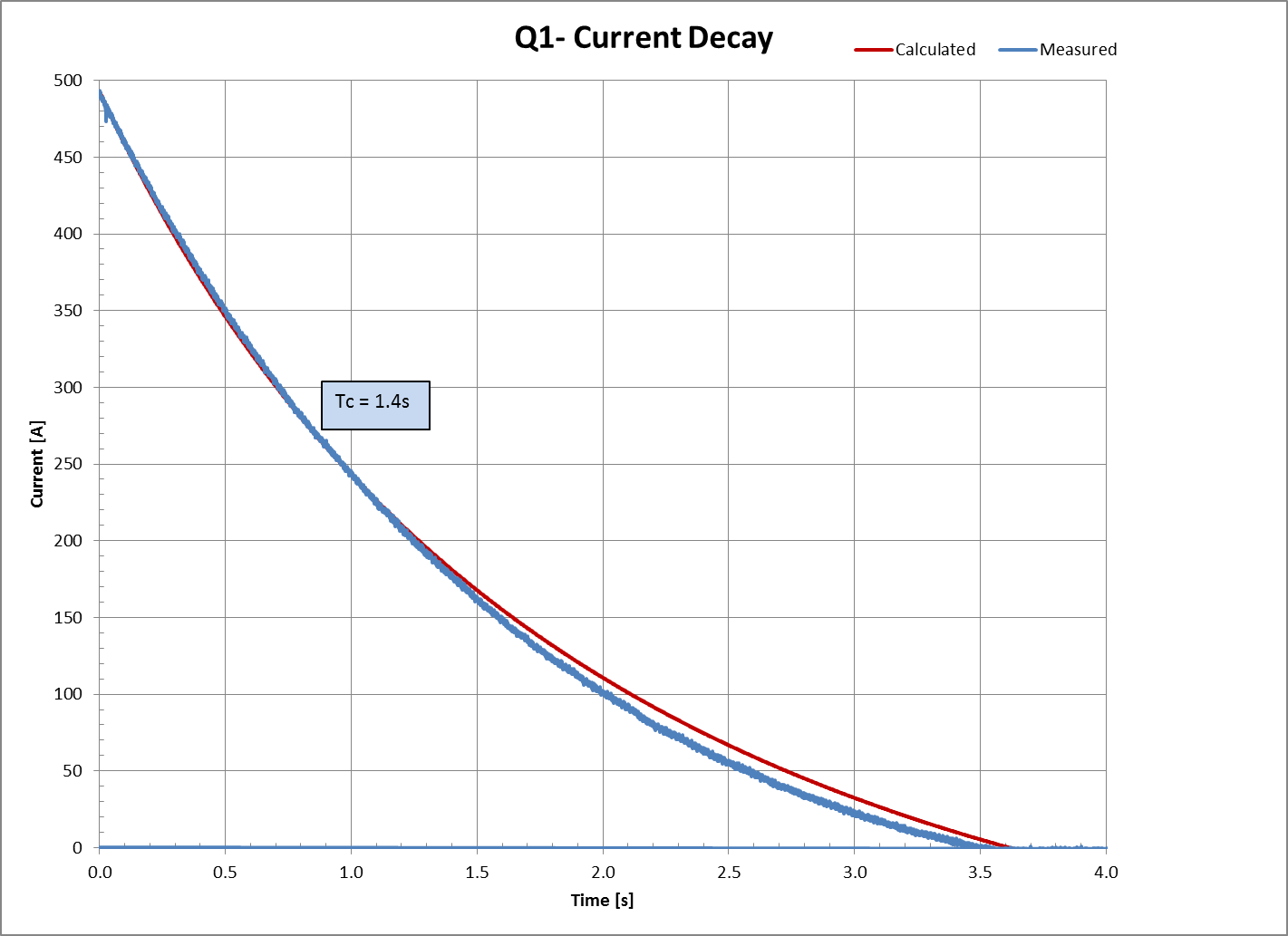 Scope data